0
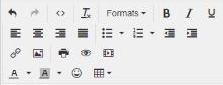 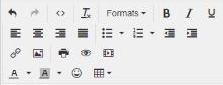 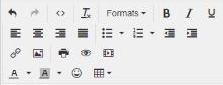 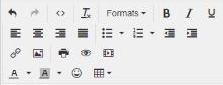 Dimming  (Not available with 500L.
Lutron 5-Series EcoSystem (LDE5) - 5% Dimming  (Not available with 500L)
Lutron 5-Series EcoSystem (LDE5) - 5% Dimming  (Not available with 500L)
0
0
Option Header
Option Header
Option Header
Option Header
Lumen Output
Lumen Output
Lumen Output
Lumen Output
Description
Description
SKU
SKU
SKU
SKU
Description
Description
2000 Lumens
2000 Lumens
2000L
2000 Lumens
2000L
2000 Lumens
2000L
2000L
…
…
…
…
T
T
Notes
Notes
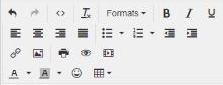 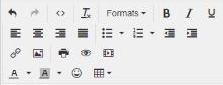 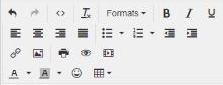 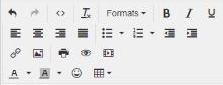 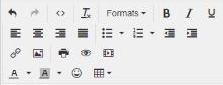 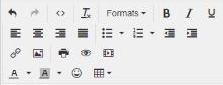 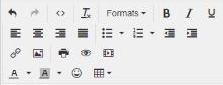 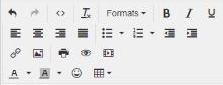 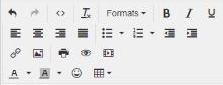 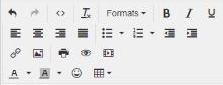 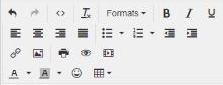 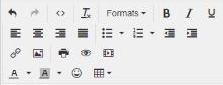 Dimming  (Not available with 500L.
Lutron 5-Series EcoSystem (LDE5) - 5% Dimming  (Not available with 500L)
Lutron 5-Series EcoSystem (LDE5) - 5% Dimming  (Not available with 500L)
0
3
0
Control System & Dimming Level
LUMENS
DIMMING
SYSTEM
Option Header
Lumen Output
0-10V - 1% Dimming
0-10V - 1% Dimming
SKU
500L
L11
Description
0-10V - 1% Dimming
L11
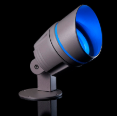 2000L
2000 Lumens
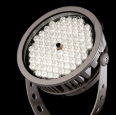 0-10V - 10% Dimming
0-10V - 10% Dimming
600L
LD1
0-10V - 10% Dimming
LD1
Lutron Hi-Lume EcoSystem (LDE1) - 1% Dimming (Not available with 500L)
Lutron Hi-Lume EcoSystem (LDE1) - 1% Dimming (Not available with 500L)
700L
LH1
2000L
2000 Lumens
Radio (default
Lutron 5-Series EcoSystem (LDE5) - 5% Dimming  (Not available with 500L)
Lutron 5-Series EcoSystem (LDE5) - 5% Dimming  (Not available with 500L)
800L
LU5
option
Not Available with
0-10V - 1% Dimming
L11
Radio with custom
+
L11,LU5,LD1
0-10V - 10% Dimming
LD1
Option with custom
Available only with
0-10V - 1% Dimming
L11
+
LU5
0-10V - 10% Dimming
LD1
0-10V - 1% Dimming
L11
…
…
2000 Lumens
2000L
0-10V - 10% Dimming
LD1
…
…
…
x
x
x
x
Notes
Notes
Dimming  (Not available with 500L.
Lutron 5-Series EcoSystem (LDE5) - 5% Dimming  (Not available with 500L)
Lutron 5-Series EcoSystem (LDE5) - 5% Dimming  (Not available with 500L)
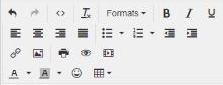 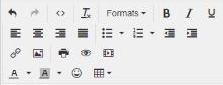 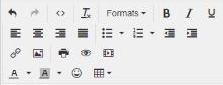 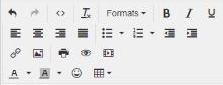 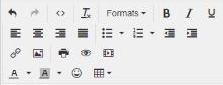 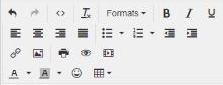 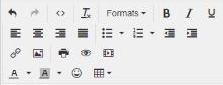 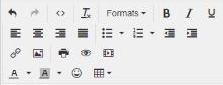 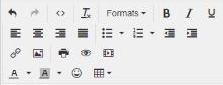 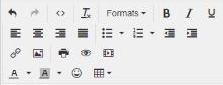 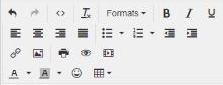 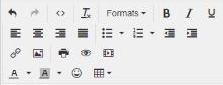 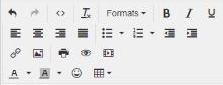 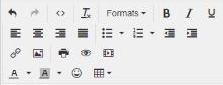 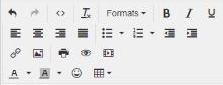 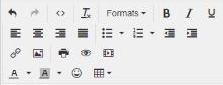 2
Housing
CONTROLS
Not Available with
+
Available only with
+
LUMENS

DIMMING
2000 Lumens
2000L
Dimming  (Not available with 500L.
Lutron 5-Series EcoSystem (LDE5) - 5% Dimming  (Not available with 500L)
Lutron 5-Series EcoSystem (LDE5) - 5% Dimming  (Not available with 500L)
0
3
0
Control System & Dimming Level
Option Header
LUMENS
DIMMING
Lumen Output
Description
SKU
0-10V - 1% Dimming
0-10V - 1% Dimming
500L
L11
2000 Lumens
2000L
0-10V - 10% Dimming
0-10V - 10% Dimming
600L
LD1
Lutron Hi-Lume EcoSystem (LDE1) - 1% Dimming (Not available with 500L)
Lutron Hi-Lume EcoSystem (LDE1) - 1% Dimming (Not available with 500L)
700L
LH1
Radio (default
Lutron 5-Series EcoSystem (LDE5) - 5% Dimming  (Not available with 500L)
Lutron 5-Series EcoSystem (LDE5) - 5% Dimming  (Not available with 500L)
800L
LU5
option
Not Available with
0-10V - 1% Dimming
L11
Radio with custom
+
L11,LU5,LD1
0-10V - 10% Dimming
LD1
Option with custom
Available only with
0-10V - 1% Dimming
L11
+
LU5
0-10V - 10% Dimming
LD1
0-10V - 1% Dimming
L11
2000 Lumens
2000L
0-10V - 10% Dimming
LD1
…
…
…
…
x
x
x
Dimming  (Not available with 500L.
Lutron 5-Series EcoSystem (LDE5) - 5% Dimming  (Not available with 500L)
Lutron 5-Series EcoSystem (LDE5) - 5% Dimming  (Not available with 500L)
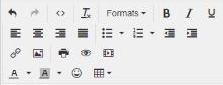 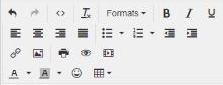 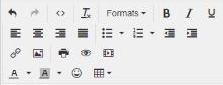 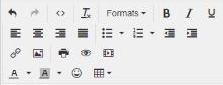 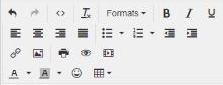 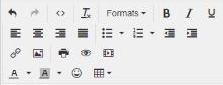 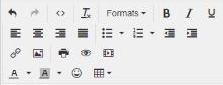 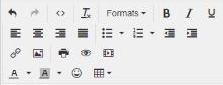 2
Housing
CONTROLS
0-10V - 1% Dimming
L11
0-10V - 10% Dimming
LD1
Lutron Hi-Lume EcoSystem (LDE1) - 1% Dimming (Not available with 500L)
LH1
Lutron 5-Series EcoSystem (LDE5) - 5% Dimming  (Not available with 500L)
LU5
0-10V - 1% Dimming
L11
2000 Lumens
2000L
Dimming  (Not available with 500L.
Lutron 5-Series EcoSystem (LDE5) - 5% Dimming  (Not available with 500L)
Lutron 5-Series EcoSystem (LDE5) - 5% Dimming  (Not available with 500L)